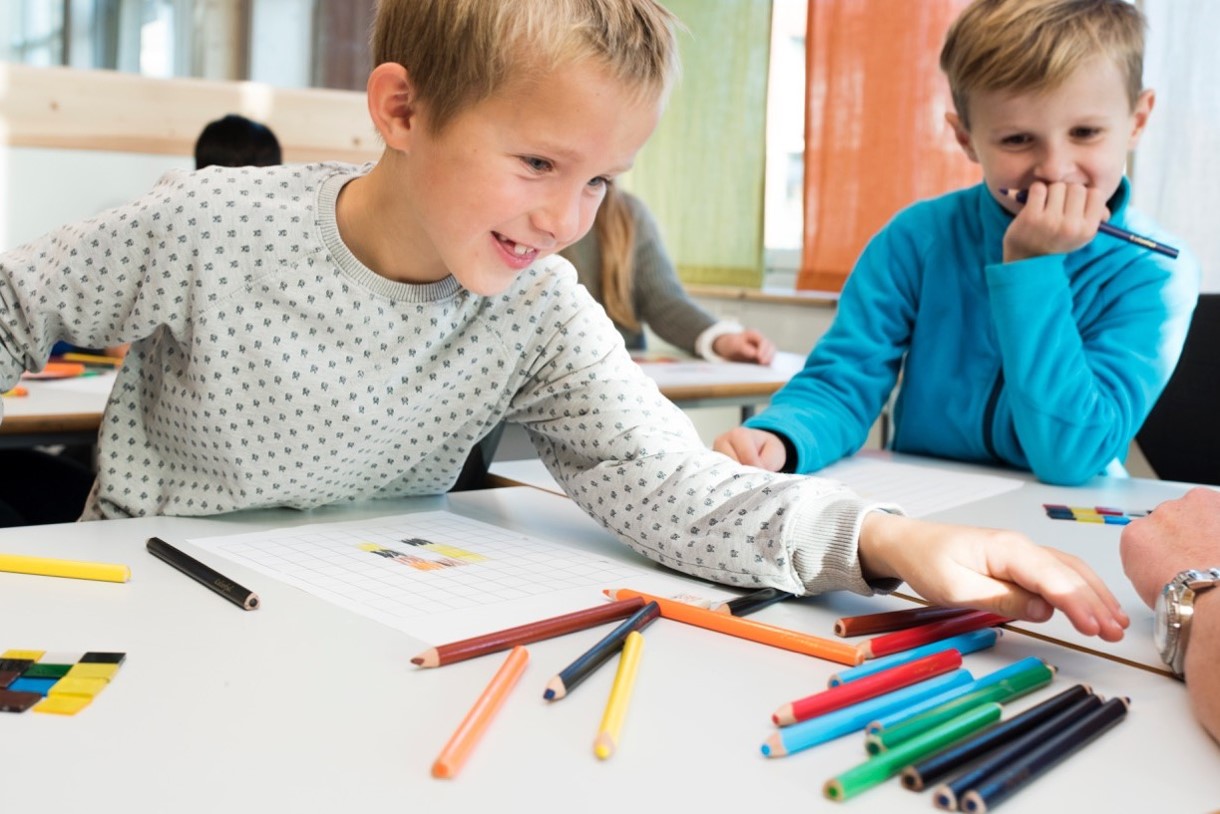 Modul 1 – Følge opp kartleggingstester
Oppfølging av vurdering
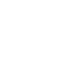 Click to edit Master title style
Utarbeidet i samarbeid med Statped
Mål
Målet med denne modulen er å bruke resultatene fra en kartleggingstest i planleggingen av det videre arbeidet i klassen.

Modulen tar utgangspunkt i kartleggingsmateriellet Alle Teller! Lærerveiledningen (utdraget fra håndboka) gir innsikt i bakgrunnen for elevers misforståelser og misoppfatninger, og gir anbefalinger til videre arbeid. 

Dere skal studere elevresultatene i en case, og planlegge og gjennomføre en aktivitet som utfordrer elevenes tenkning.
Tidsplan for denne modulen
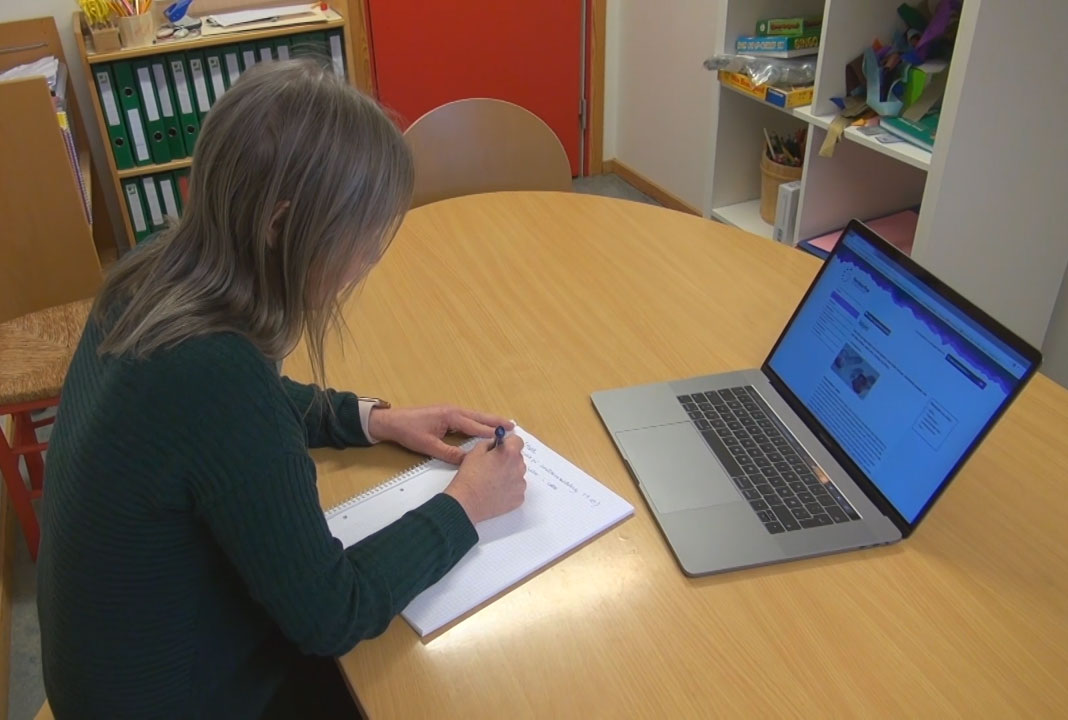 A – Forarbeid30 minutter
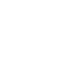 Individuelt arbeid
Les utdragene Introduksjon til bruk av Alle Teller! og Lærerveiledning i undervisning om posisjonssystemet.
Beskriv med egne ord hva du legger i begrepet posisjonssystem.
Gi eksempler på utfordringer knyttet til posisjonssystemet. 

Ta utgangspunkt i din egen praksis og gi eksempler på utfordringer knyttet til posisjonssystemet. 

Ta notatene med til B – Samarbeid.
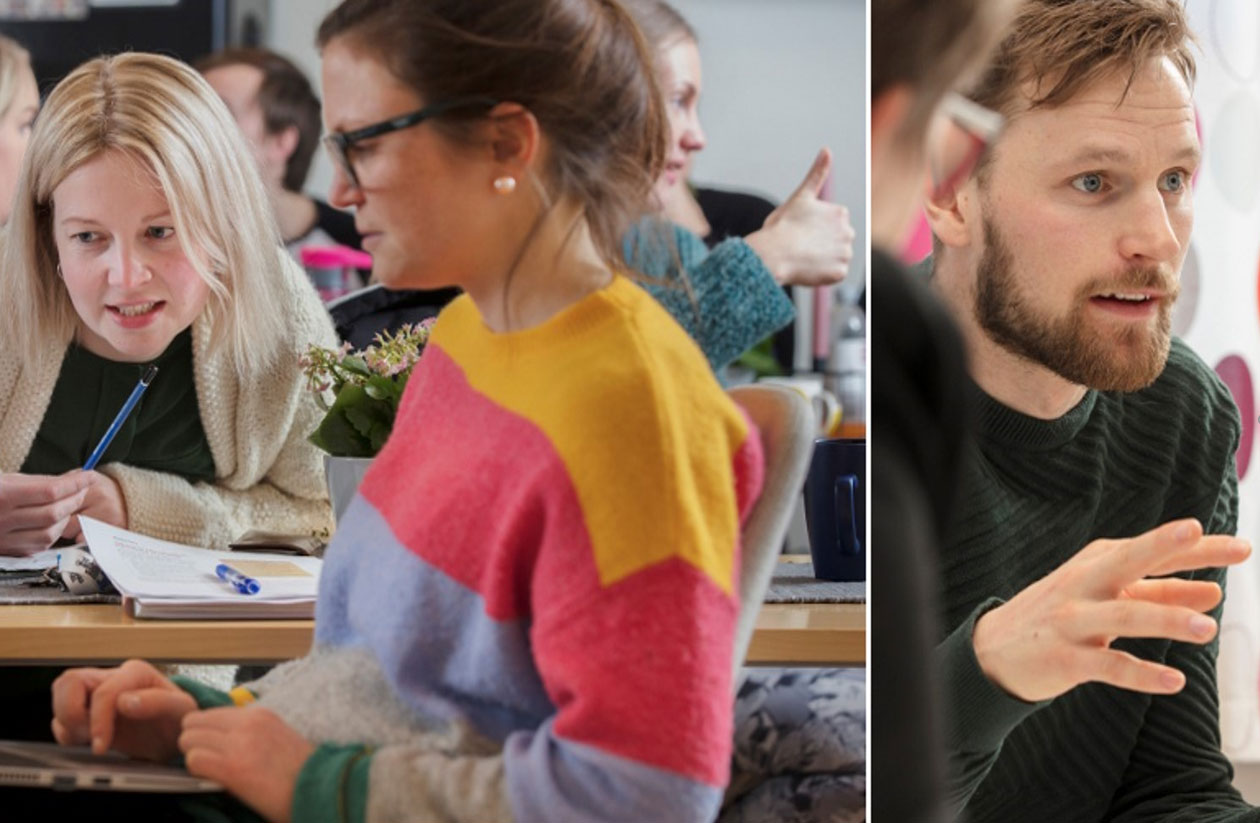 B – Samarbeid100 minutter
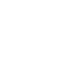 Tidsplan for denne økta
Oppsummering A - Forarbeid
30 minutter
Gruppediskusjon og plenum
Individuelt (5 minutter)
Les gjennom notatene dine, og gjør deg klar til drøfting i grupper.

Grupper (15 minutter)
Bruk notatene fra forarbeidet, og diskuter i grupper på tre-fire personer.
Hva legger dere i begrepet posisjonssystem?
Hvilke konkrete utfordringer knyttet til posisjonssystemet mener dere er vanligst? 

Velg ut et par momenter som dere vil dele i plenum.

Plenum (10 minutter)
Gruppene presenterer momentene fra drøftingene.
Analysere resultater
20 minutter
Elevresultater – en case fra 6. trinn
Arbeid i grupper og studer oppgavene og tabellene i Posisjonssystemet – en case fra 6. trinn.

Diskuter følgende
Hva er det oppgavene tester?
Hva sier resultatene om klassens styrker og svakheter knyttet til posisjonssystemet? 
Velg en eller flere elever som ser ut til å ha problemer med å forstå posisjonssystemet.
Hva ser det ut til at disse elevene behersker (styrker)?
Hva ser ut til å være problematisk (svakheter)? 

Dersom dere har gjennomført Eksempeltest med egne elever, kan dere bruke de resultatene i arbeidet med spørsmål 2 og 3. (Pakke Vurdering, Modul 1 Kartleggingstest Alle Teller!)
Arbeide med en aktivitet
20 minutter
Dere trenger
kortstokker 
kopioriginaler
Størst sum – minst differanse
Grupper (10 minutter)
Gjør aktiviteten Størst sum - minst differanse.Tenk gjennom hvilke strategier dere bruker undervegs i arbeidet med aktiviteten.

Drøft hvordan aktiviteten kan være et utgangspunkt for å diskutere sentrale egenskaper ved posisjonssystemet med elevene.
Planlegge undervisning
30 minutter
Planlegge en aktivitet
Gruppene planlegger aktiviteten Størst sum - minst differanse til bruk med egne elever. 
Målet med aktiviteten er at elevene skal forstå at verdien av et tall blir bestemt av plasseringen til sifrene. 
Bruk Beskrivelse av Størst sum - minst differens i planleggingen.   


Utstyr: 
kortstokker og kopioriginalen Størst sum – minst differanse.

Tenk gjennom hvordan dere vil dokumentere elevenes resonnement og argumentasjon.
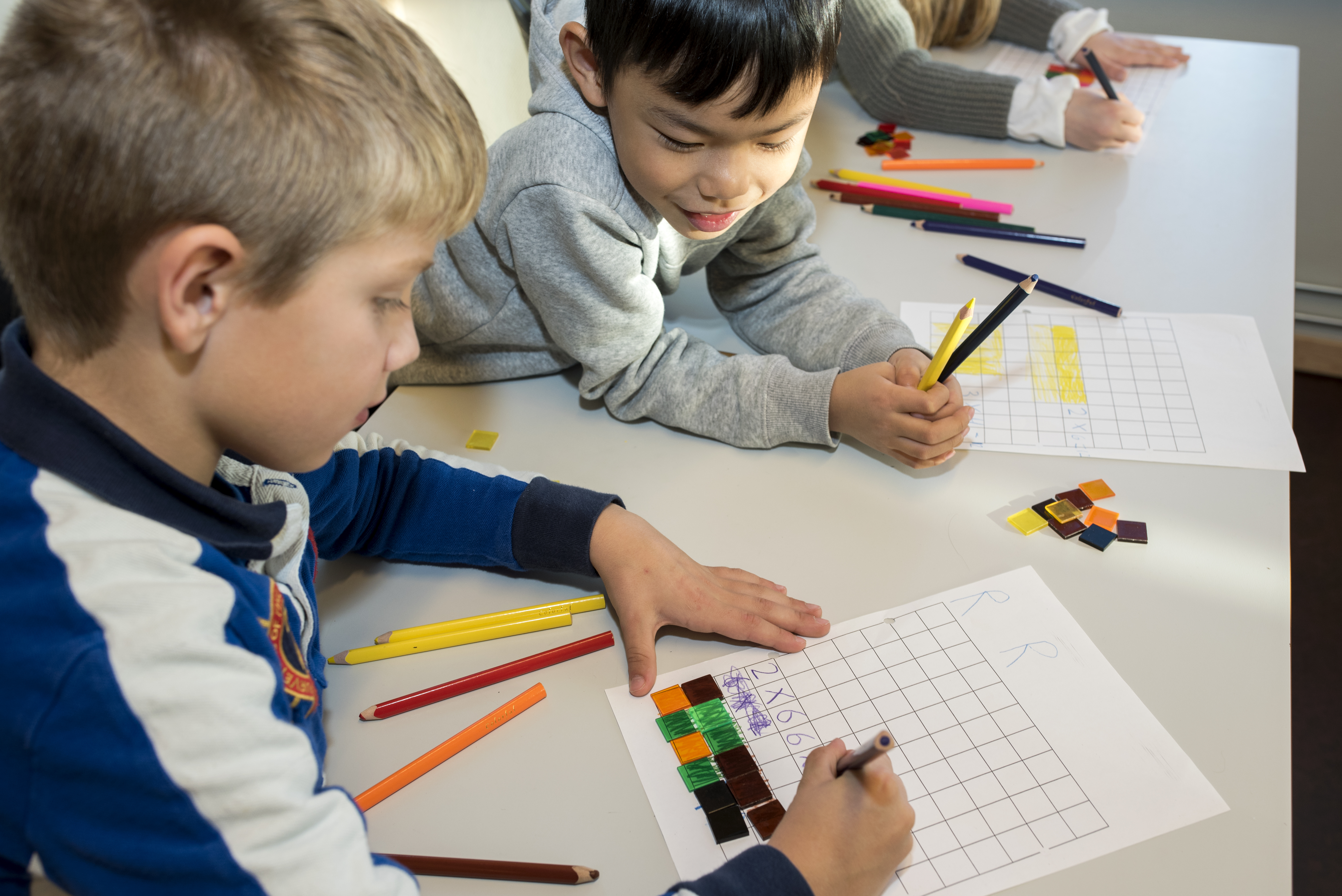 C – Utprøving45 minutter
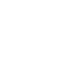 Utprøving av Størst sum – minst differanse
Gjennomfør aktiviteten slik gruppen har planlagt den.  
Under gjennomføringen skal dere reflektere over
hvordan elevene løser utfordringen med å få størst mulig sum eller minst mulig differanse
hvordan elevene uttrykker sine tanker og resonnement 
hvordan elevenes resonnement kan knyttes til forståelsen av posisjonssystemet

 
Ta med notatene og dokumentasjon på elevarbeidene til D – Etterarbeid.
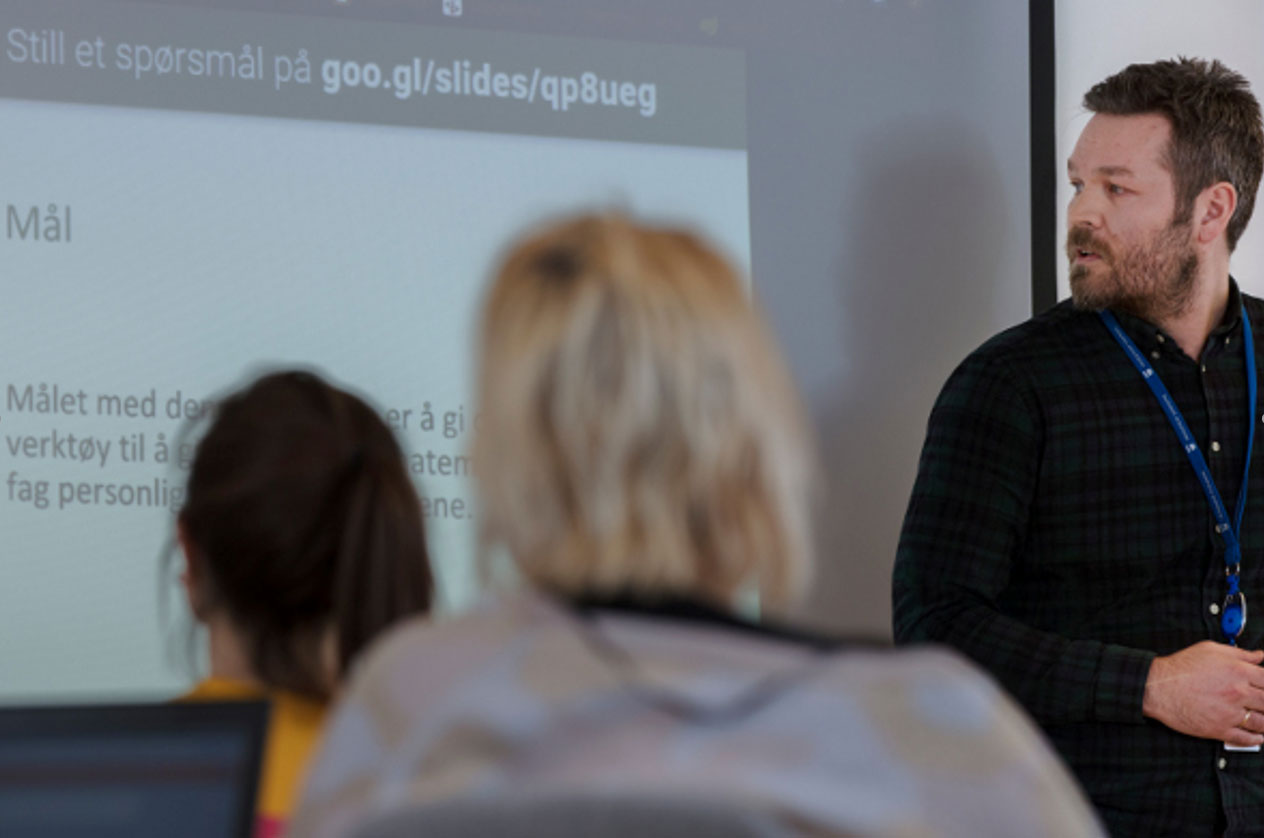 D – Etterarbeid60 minutter
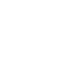 Erfaringsdeling fra utprøving
Gå sammen i grupper (20 minutter).
Del erfaringer fra utprøvingene.
Gikk opplegget som planlagt? Hva kan eventuelle avvik skyldes?
Hvordan løste elevene utfordringen med å få størst mulig sum eller minst mulig differanse?
Hvordan fikk dere fram elevenes forslag, forklaringer og tenkemåter? Gi konkrete eksempler.
Forståelse av posisjonssystemet
Diskuter videre i gruppene (20 minutter)
Hvordan kan aktiviteten si noe om elevenes forståelse av posisjonssystemet? 
Hvilke elever ser ut til å ha utfordringer med å forstå posisjonssystemet?
Hva hadde elevene utfordringer med?
Hvordan kom de videre? 
Hvilke misoppfatninger som kommer til syne?

Hvordan stemmer den enkelte elevens strategier og argumentasjon med det dere ellers vet om eleven?
Konsekvenser for oppfølging av resultater
Diskuter i plenum (20 minutter)
Hvilke konsekvenser vil arbeidet med denne modulen få i forbindelse med
oppfølging av ulike tester
elevintervju
planlegging av undervisning
justere og endre tilnærmingen til emnet (posisjonssystemet)
Hvordan kan erfaringene fra modulen brukes i samarbeid med PPT? 

Velg en i kollegiet som noterer stikkord om felles praksis. 
Bli enige om hva dere vil gjøre videre.
Anbefalinger til videre arbeid
Anbefalinger til videre arbeid
Pakke 3 Oppfølging av vurdering – Modul 4 Synliggjøre elevenes tenking  
Dersom dere ønsker å arbeide grundigere med hvilke typiske misoppfatninger elever kan være i anbefales Pakke 2 Vurderingsverktøy – Modul 3 Intervju for å oppdage misoppfatninger
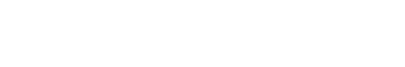 Click to edit Master title style